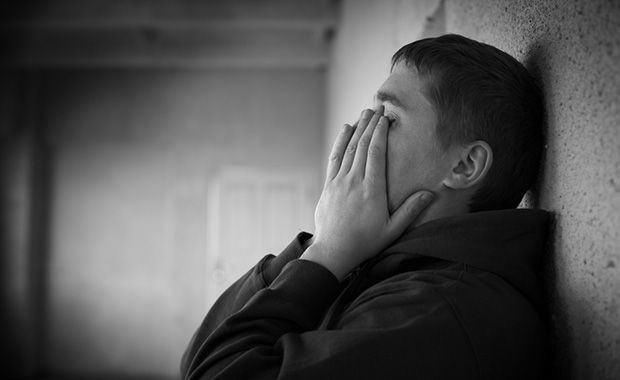 Engaging vulnerable and disengaged students with learning
David Roycroft
Elissa Douglas
www.oakwoodschool.vic.edu.au
Oakwood School 
was established to provide learning opportunities for students aged 
10 to 18 who 
have disengaged from school.
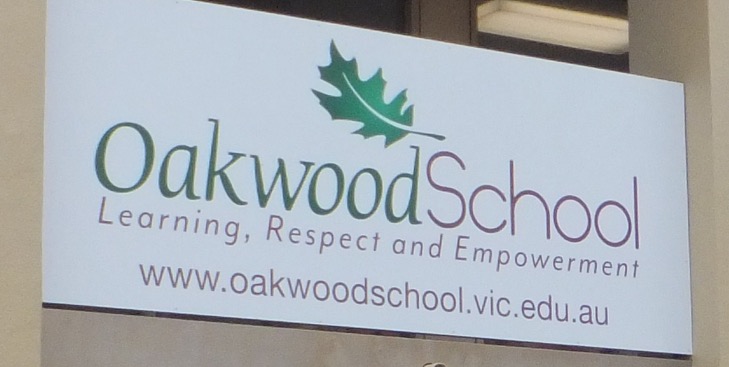 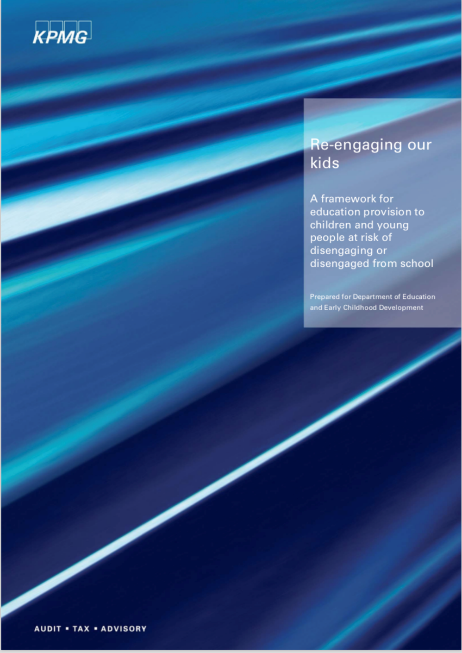 Australian research from the 1990’s found that 
    of 14 years olds are estimated to be
3%
absent from school on a long-term basis or not enrolled at all.
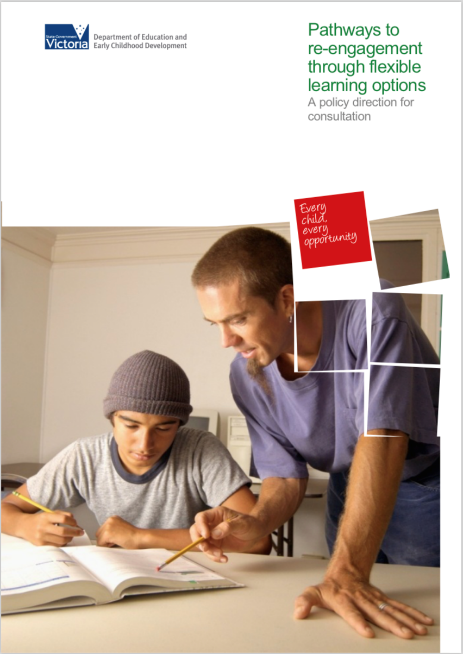 In 2016 the Australian Institute of Health and Welfare found that                  of people aged 15–19 (75,300 people) were not engaged in education and/or employment.
5.1%
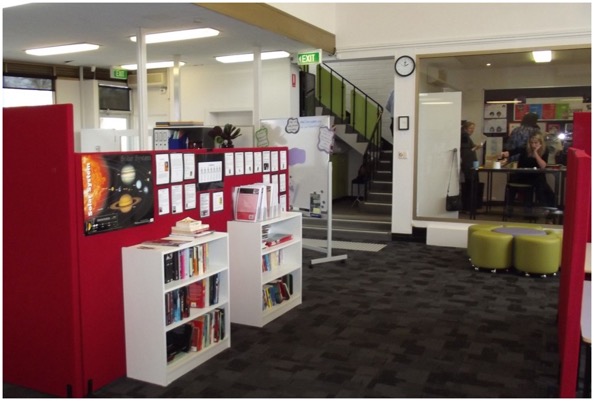 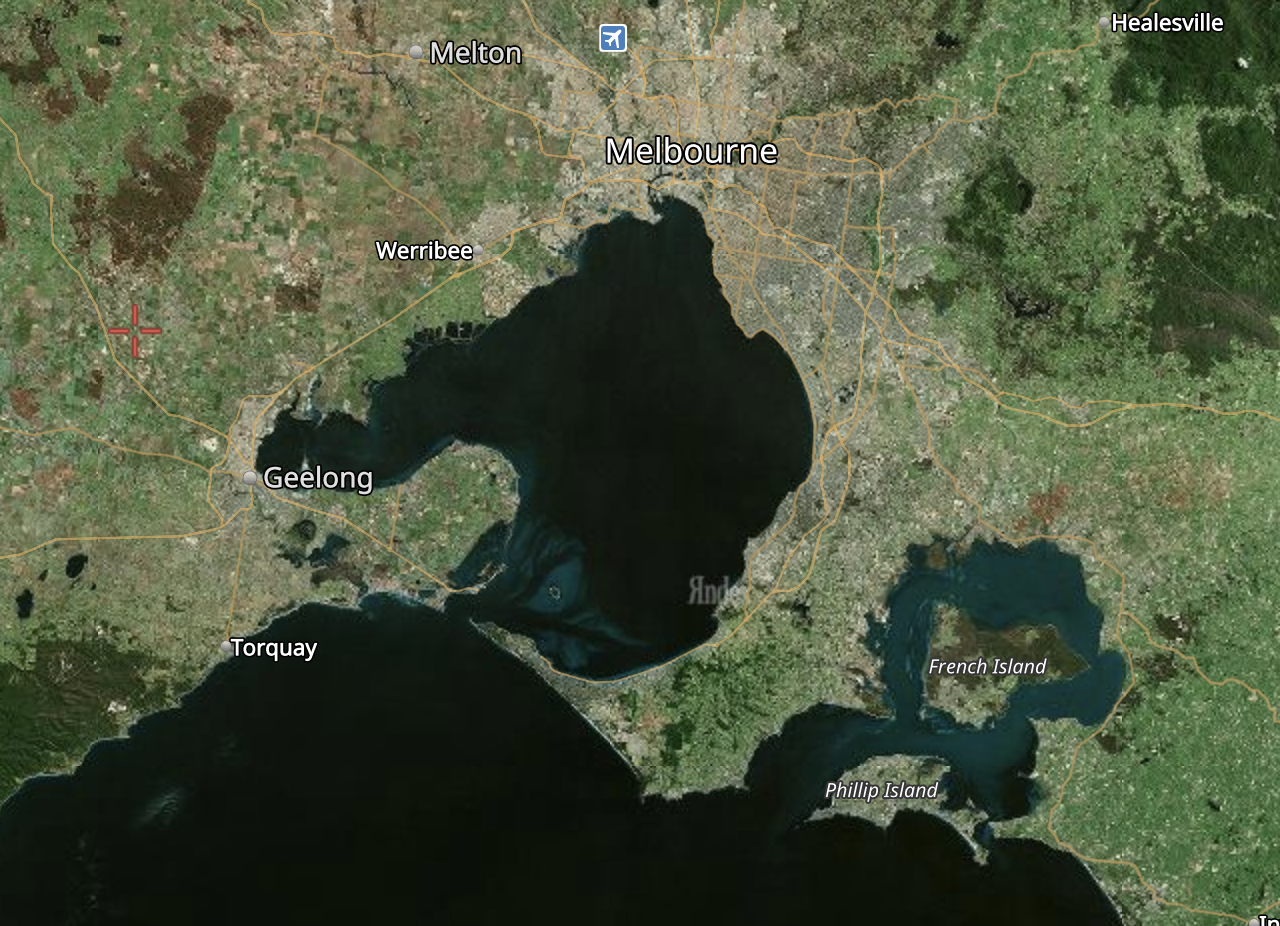 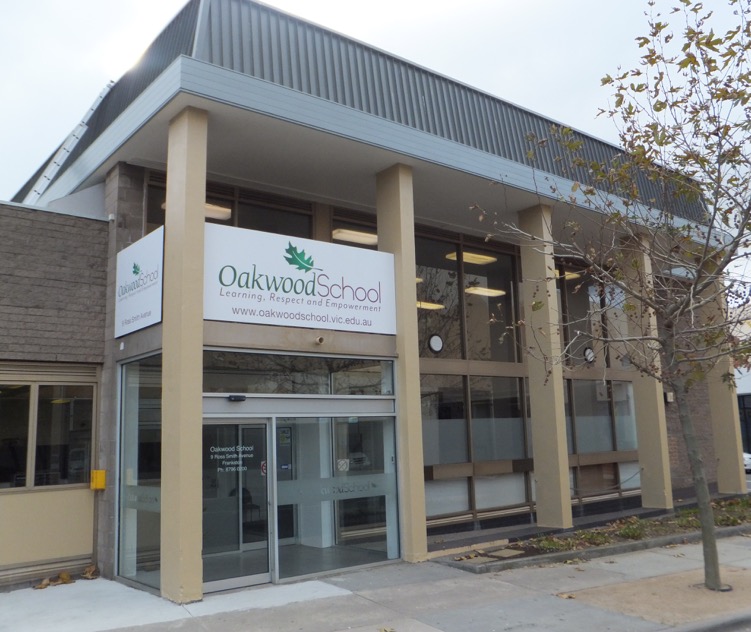 Oakwood School 
was established to provide learning opportunities for students aged 
10 to 18 who 
have disengaged from school.
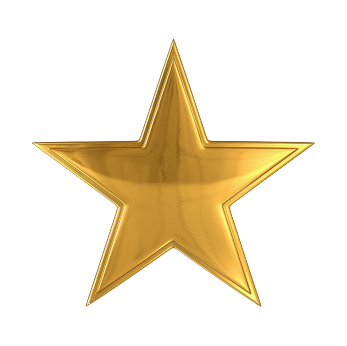 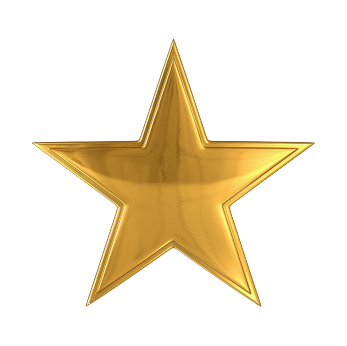 Caulfield North
Sth Melb
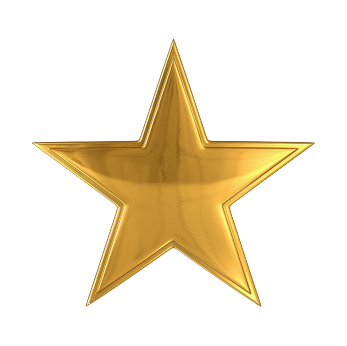 Noble Park North
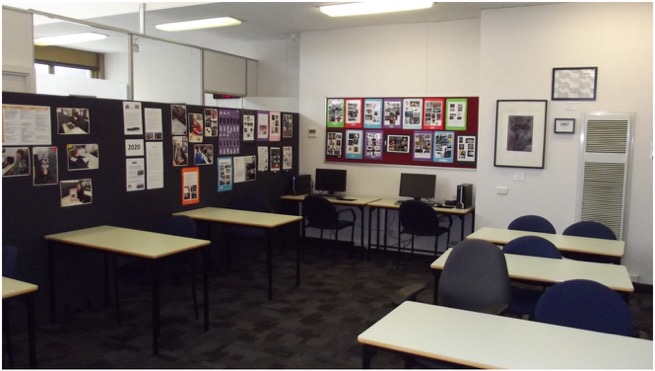 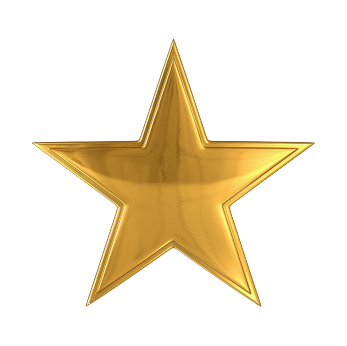 Chelsea
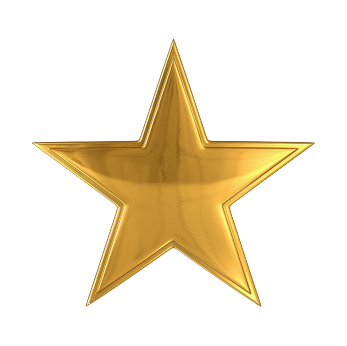 Pakenham
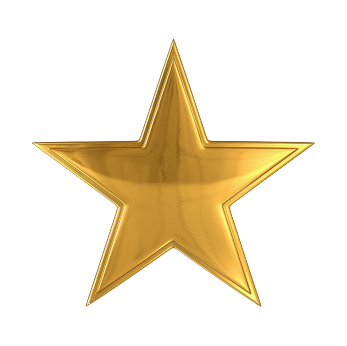 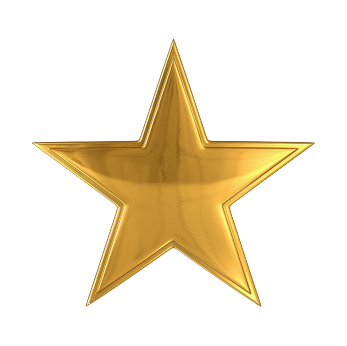 Frankston
Mornington
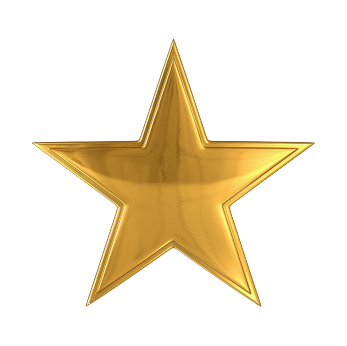 Hastings
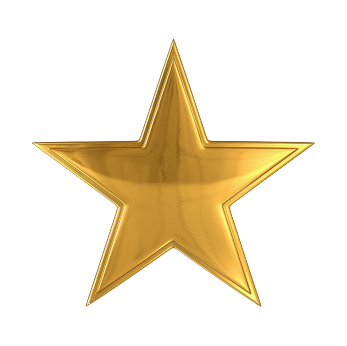 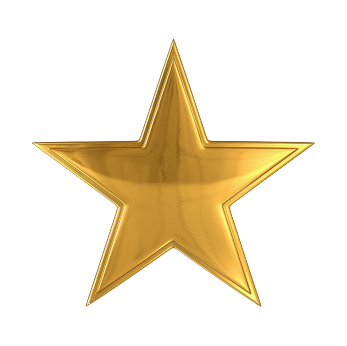 Rosebud
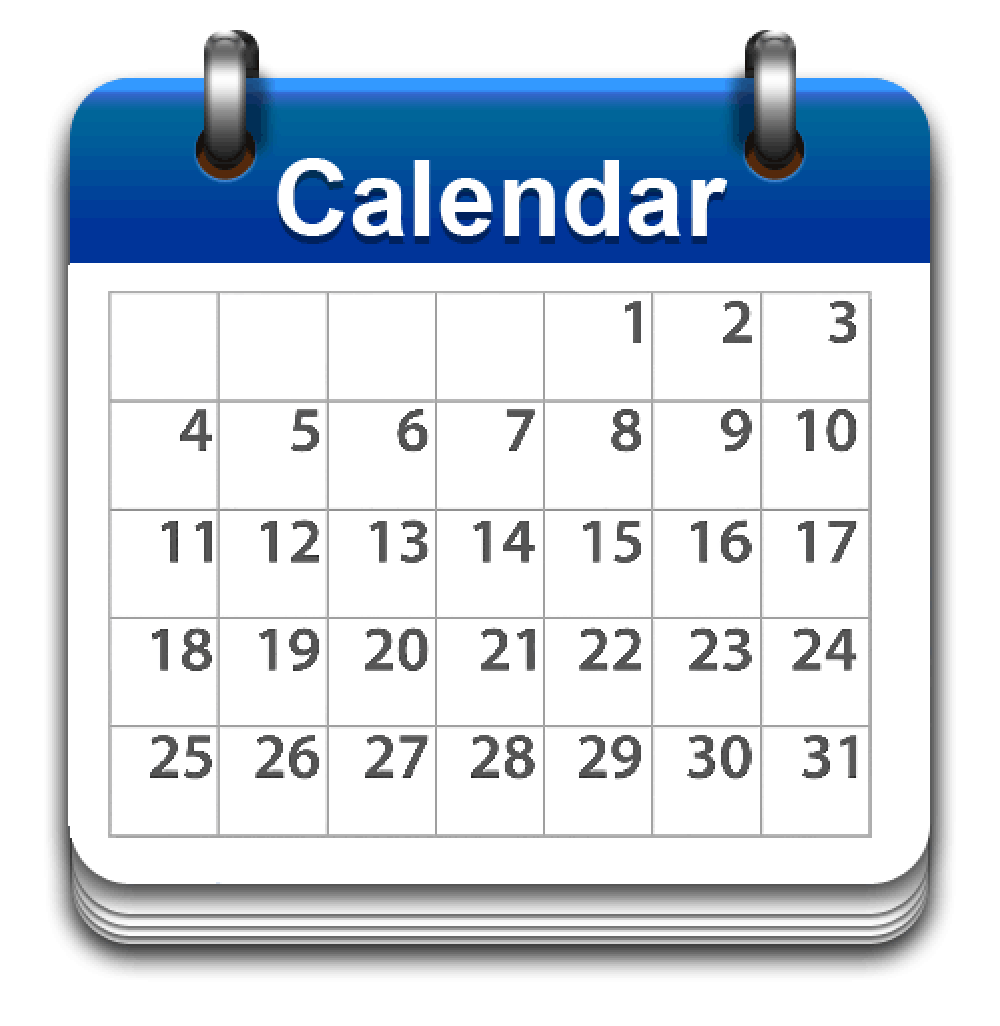 7
MONTHS
47%
60%
1291
OUT OF HOME CARE
CURRENT ENROLMENT
STUDENTS SINCE 2011
MEDIAN DISENGAGEMENT
FEMALE
ENROL 14/15 YO
ATSI
DISABILITY
100% experiencing trauma
10%
11%
15%
465
Learning and social difficulties
Oakwood School (according to “Lirata Consulting”)
‟
A deeply reflective, constantly evolving dynamic school with focused vision, exemplary practice and respectful, trusting relationships at its core.
A school where the espoused values and school policies are alive and in use at all levels and ongoing professional learning is central.
It is both peaceful and supportive, but also alive, fun and interesting.
„
Making SPACE for learning - ACF
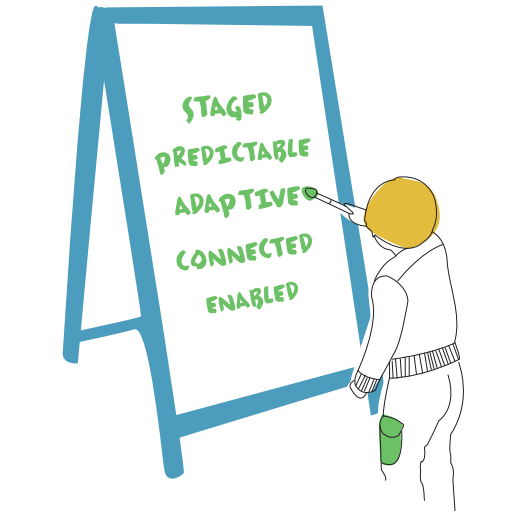 The capacity of traumatised children and young people to learn is significantly compromised.

Research into the neurobiology of
trauma suggests that under states of chronic physiological stress, the most complex and last-to-develop functions of the brain are switched off.
Instructional Core- Elmore
improve the teacher’s skills and knowledge, the students’ level of engagement and participation in learning, and the rigor of the content being taught.
Text
Text
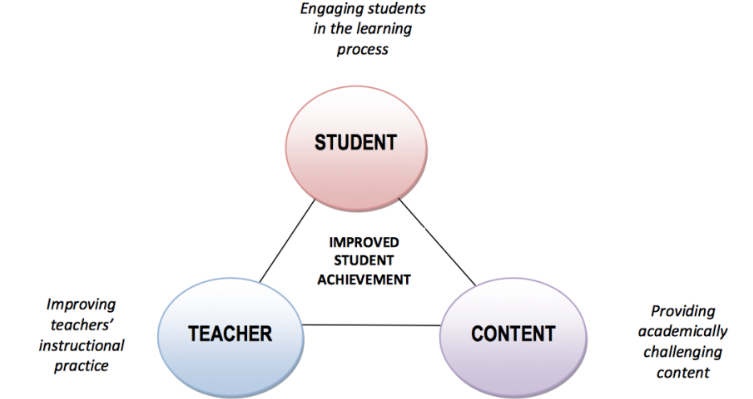 Student Voice and Agency
Authentic student voice provides opportunities for students to collaborate and make decisions with adults around what and how they learn and how their learning is assessed. 
Student agency refers to the level of autonomy and power that a student experiences in the learning environment. Agency gives students the power to direct and take responsibility for their learning, creating independent and self-regulating learners.
Student voice and agency are intrinsically linked.
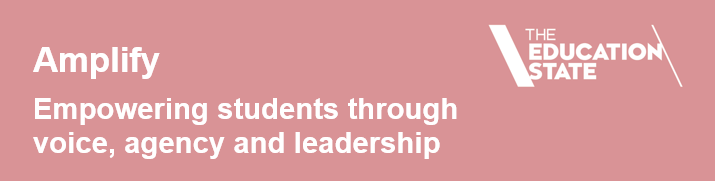 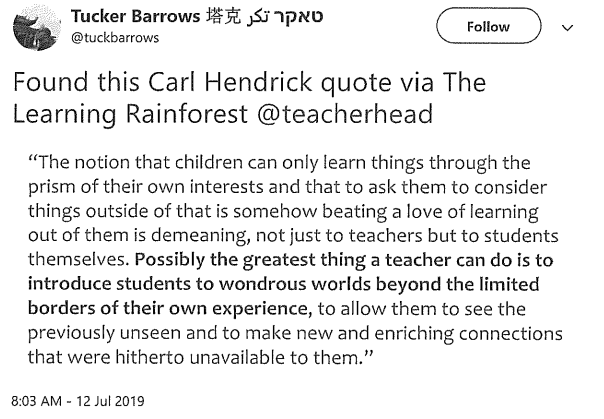 Both research and wisdom show us that regardless of the adversity they face, if a child can develop and maintain a positive attachment to school, and gain an enthusiasm for learning, they will do so much better in their lives.
The role of teachers in the lives of traumatised children cannot be underestimated.
Calmer Classrooms page iv, 2007
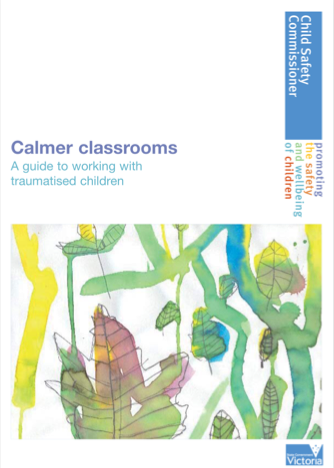 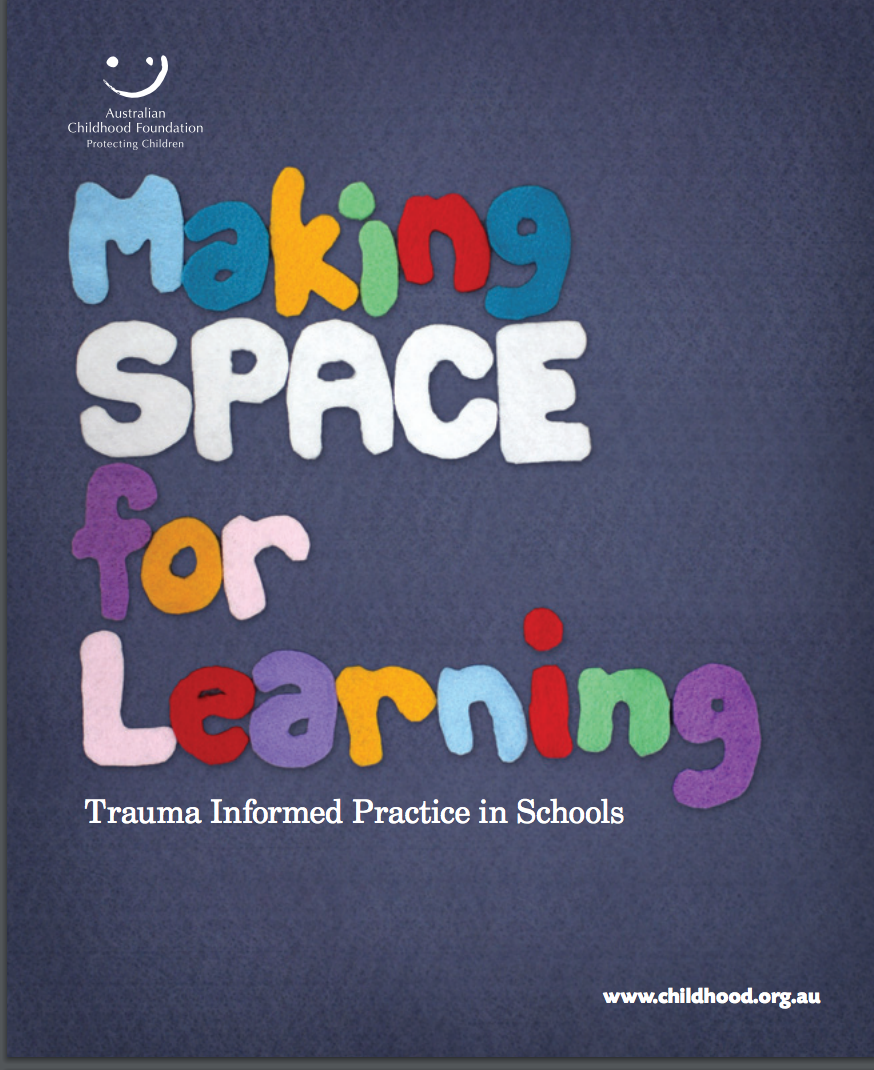 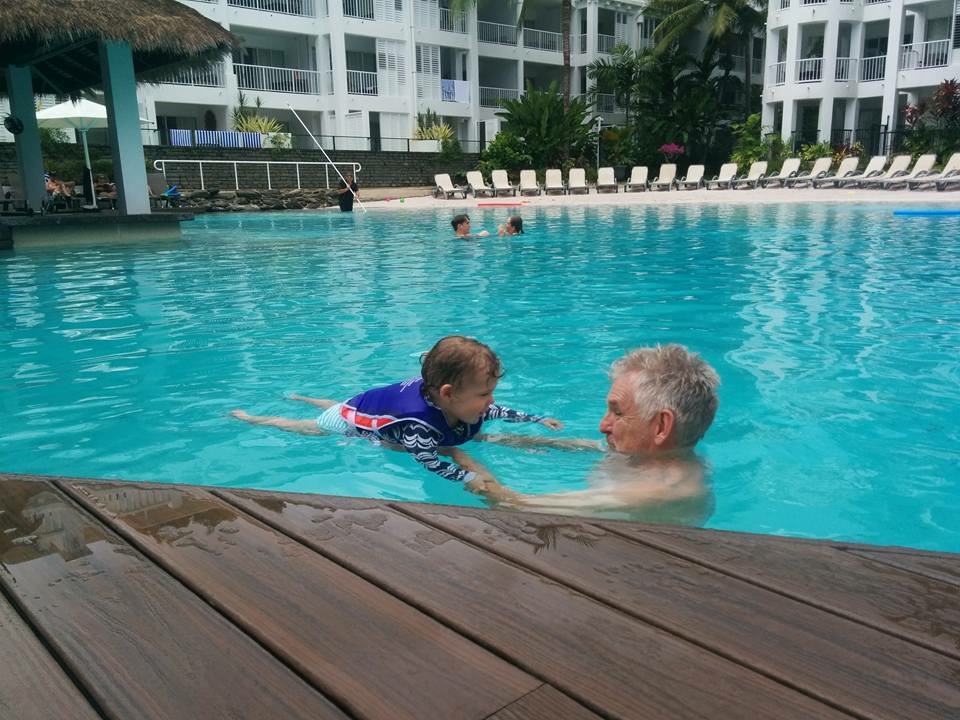 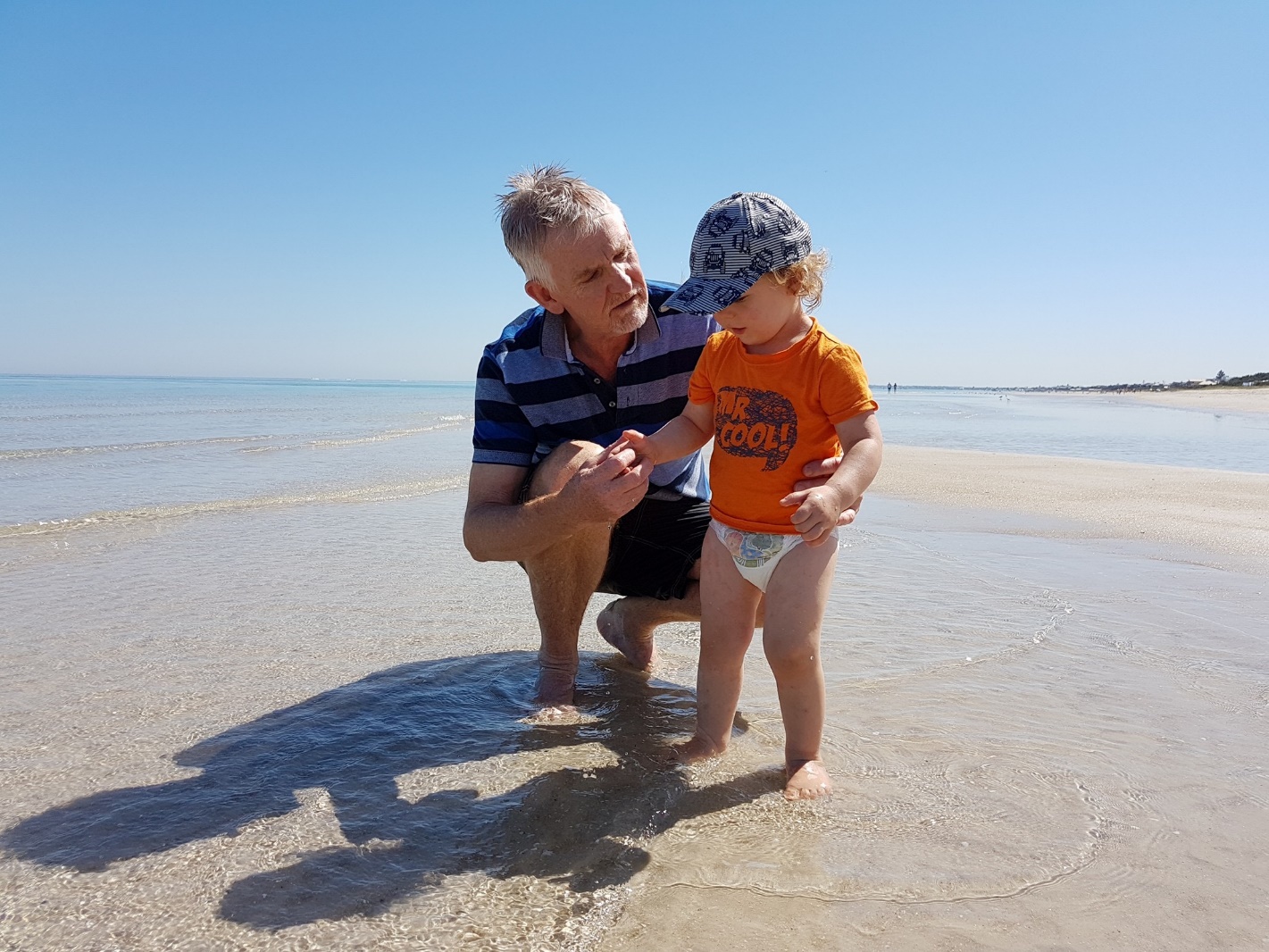 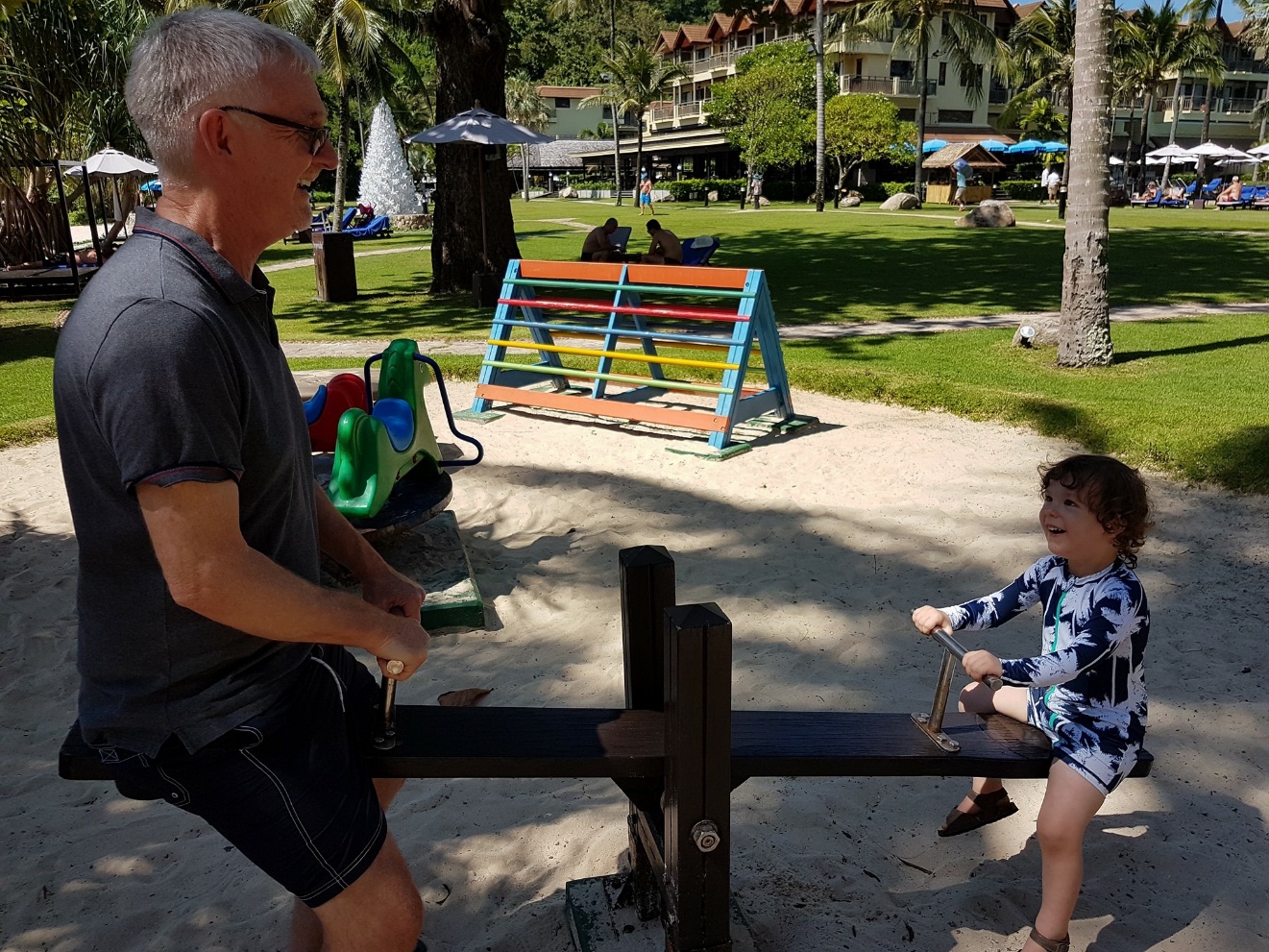 You’re lucky, Jack listens to you